December 9-10, 2014 | NEPOOL MARKETS COMMITTEE
FCM Sloped Demand Curve:
Capacity Zone demand curves
Revised ISO proposal for capacity zone sloped demand curves
Matt Brewster
Market Development413.540.4547 | Mbrewster@iso-ne.com
Revised ISO proposal for zonal demand curves
Background						slide 3
Proposed zonal demand curves			slide 5(revised since November MC)
Summary and schedule				slide 16
2
Background:Revised ISO Proposed Curves
ISO revised its proposal for import-constrained capacity zones
The revised proposal adopts the “same as system” approach presented by NESCOE at the November MC meeting  
Similarities: cap price, straight line shape
Differences: cap quantity, slope cap to foot ($/kW-m per 100MW)
“Same as system” shape is expected to achieve balance of zone and system-wide design objectives
Simulation model indicates similar performance across measures
After considering stakeholder feedback and additional deliberation, the ISO feels this is a reasonable approach
Export-constrained zone proposal also mirrors system shape
3
Background:Zonal Demand Curves Project
ISO is not requesting vote on proposed zonal curves at the December MC, but intends to complete stakeholder deliberation on the shape of demand curves at this meeting
November 5th memo from ISO explains critical need to address market power and mitigation concerns coincident with zonal demand curves
ISO’s goal is to complete stakeholder process to develop zonal demand curves and appropriate mitigation rules for FCA10 
Propose voting as a single FCA10 package in second quarter 2015
May 30th Order on system curve encouraged ISO and NEPOOL to implement zonal demand curves for FCA10
4
proposed zonal demand curves
Revised ISO proposal for import-constrained zones. Proposed export- zone curve same as previously discussed.
Overview:Capacity zone demand curves proposal for FCA10
Sloped demand curves for import- and export-constrained capacity zones beginning in FCA10
Replace fixed demand requirement (LSR and MCL)
Fixed demand design has proven problematic
Zone cap and foot points set using “same as system” approach
Ratios of cap and foot quantity relative to zonal requirements are same as approved System-Wide Demand Curve
Zone demand price at requirement equals system price at Net ICR
Net CONE values unchanged for FCA10
Separate Net CONE for import zones if ≥115% of system Net CONE
Current estimates for CT, NEMA, and SEMA/RI are <105%
6
Overview:Key design issues considered by the ISO
ISO considered trade-offs among multiple factors to assess zonal alternatives, including interactions with the system demand curve
Simulations indicate a range of reasonable curves to address combination of reliability and pricing objectives
Trade-offs exist because objectives are inter-related and sometimes conflicting
Import-constrained zones key considerations
Address upward price volatility (system curve helps address downward spikes)
Balance zonal and system reliability (affected by zone curve cap & foot widths)
Cap quantity consistent with minimum requirements
Limit cost of purchasing considerably more than LSR
Export-constrained zones key considerations
Address downward price volatility (system curve helps address upward spikes)
Prevent system reliability degradation of significantly exceeding MCL
Recognize cost benefits of abundant low-price supply
Mitigating the potential impacts from the exercise of market power
Seller-side (upward volatility) and buyer-side (downward volatility)
Potential for impact within constrained zones and rest-of-pool
7
Overview:Key design considerations (cont.)
Balancing zonal and system reliability is one of the most evident trade-offs across the range of feasible zonal curves
Primarily affected by width of zonal curves (cap and foot)
Width changes amount of system demand allocated to capacity zones
Demonstrated in Brattle’s October, 2014, A02 presentation on slides 31-33
8
revised 12/5/14
Revised proposal for import-constrained zone sloped demand curves
Cap
Price: MAX (1.6x Net CONE, CONE)
Quantity: [LSR + TTC] x System cap-to-NICR ratio - TTC*
Foot
Price: $0/kW-month
Quantity:[LSR + TTC] x System foot-to-NICR ratio - TTC
Oriented around LSR same as System curve around NICR (Price@ LSR = Price@ NICR)
Zones have similar slope ($/kW-m per 100MW)
Using TTC to set Cap and Foot
Historically stable for CT and NEMA
FCA7 System demand curve ratios
NICR = 32,968 MW
Cap System = 32,053 MW 
Foot System = 35,605 MW
Cap-to-NICR ratio = (32,053/32,968) = 97%
Foot-to-NICR ratio = (35,605/32,968) = 108%
NEMA/Boston Zone Proposed Curve
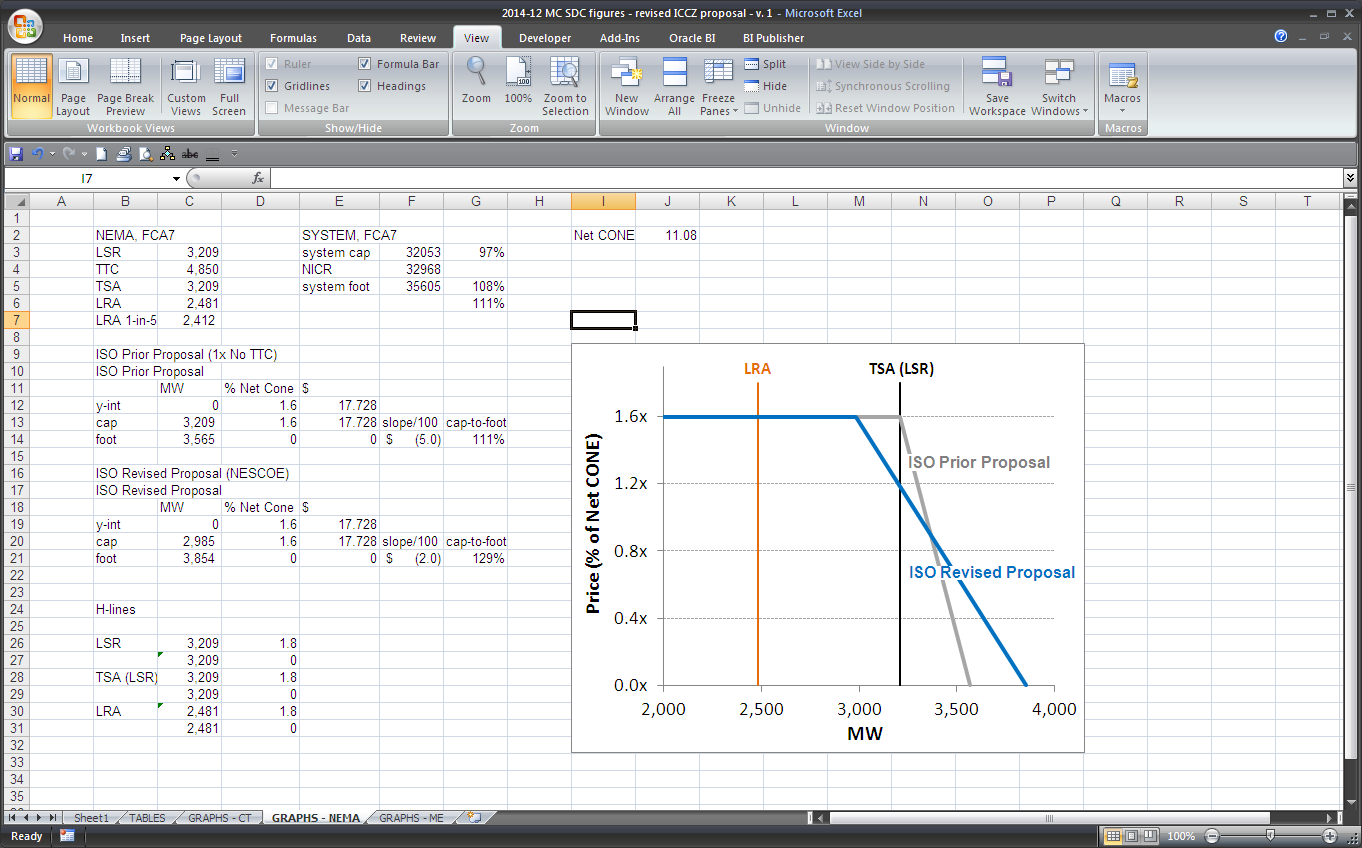 Note: curve depicted based upon FCA7 ICR values
* The TTC is deducted to reflect FCM conventions.
Note: FCA7 ICR values at http://www.iso-ne.com/static-assets/documents/markets/othrmkts_data/fcm/doc/summary_of_icr_values_expanded.xls
9
revised 12/5/14
Import-constrained zone curve examples
NEMA/Boston Zone Proposed Curve
Connecticut Zone Proposed Curve
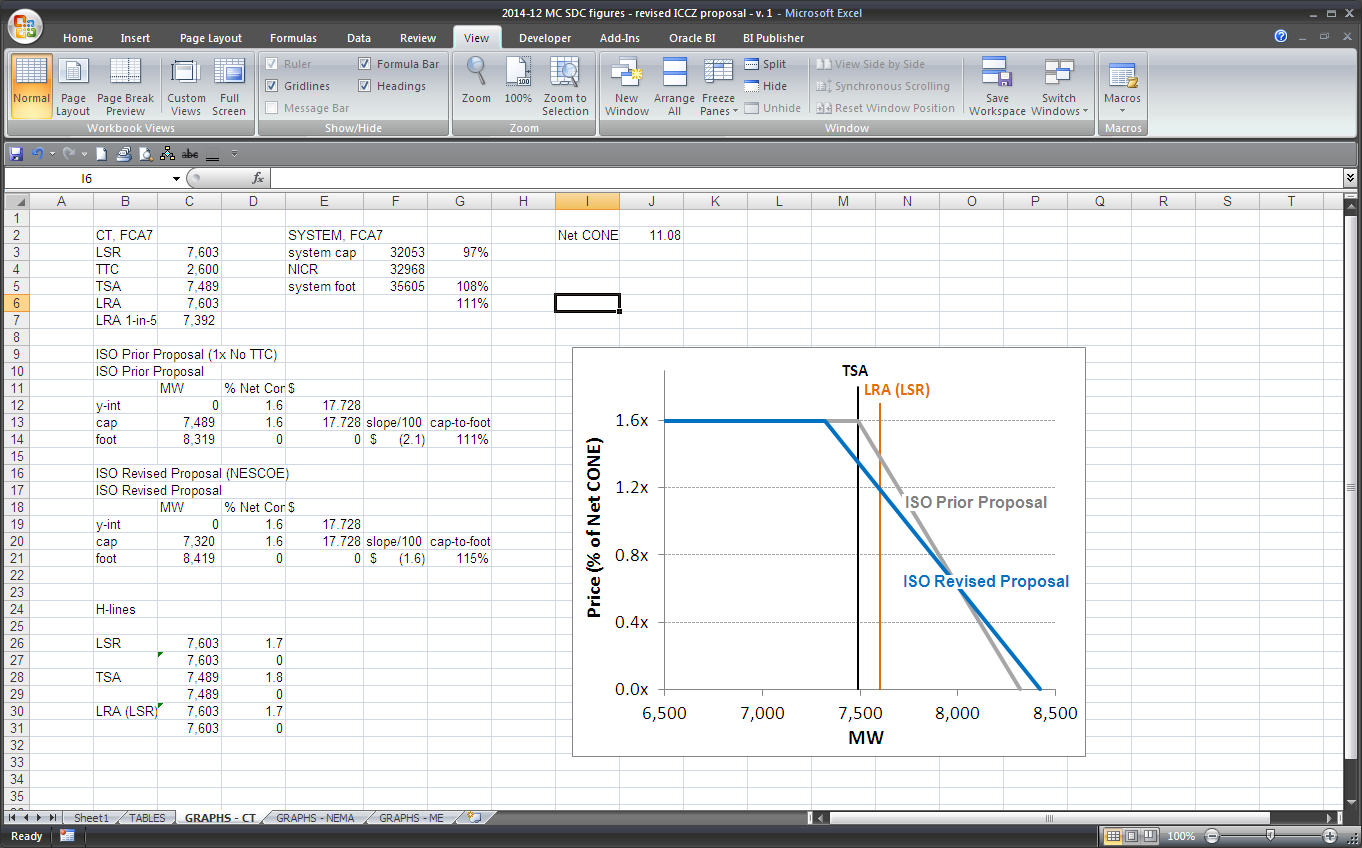 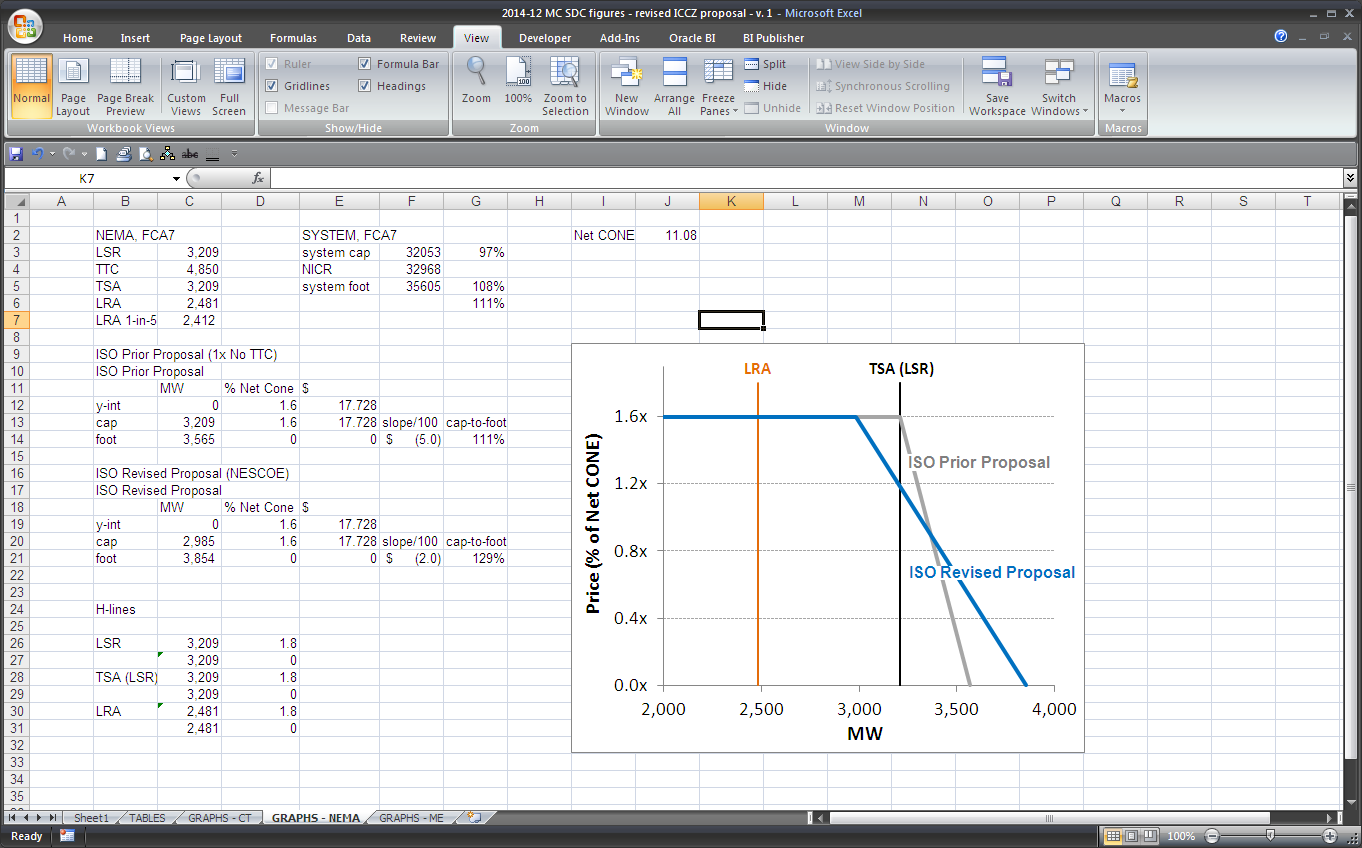 MW
MW
Notes: minimum cap price is 1x CONE;  slopes based on Net CONE of $11.08; and System “cap-to-NICR” and “foot-to-NICR” ratios shown on prior slide (based on FCA7)
10
Import-constrained zone simulation results
Results are similar for ISO’s revised and prior proposals
Proposed curves are expected to achieve balance of objectives for import zones
Compared to current use of vertical LSR demand for zones:
Some decrease in long-run price volatility
Reduced frequency of clearing below LSR
Increased excess above LSR (but by small fraction of zone LSR)
Notes: the approved FCA9 System-wide demand curve is modeled; the ISO proposed export-constrained zone curve is modeled for Maine; the statistics on slides 24-25 of Brattle's October MC presentation labeled "NESCOE: LSR at 1.2x Net CONE" were results for a prior NESCOE alternative with a vertical segment at LSR.
11
revised 12/5/14
Export-constrained zone sloped demand curve (same as previously discussed)
Cap
Price: MAX (1.6x Net CONE, CONE)
Quantity: MCL x System cap-to-NICR ratio
Foot
Price: $0/kW-month
Quantity: MCL x System foot-to-NICR ratio
Oriented around MCL same as Systemcurve around NICR
FCA7 System demand curve ratios
NICR = 32,968 MW
Cap System = 32,053 MW 
Foot System = 35,605 MW
Cap-to-NICR ratio = (32,053/32,968) = 97%
Foot-to-NICR ratio = (35,605/32,968) = 108%
Maine Export Zone Proposed Curve
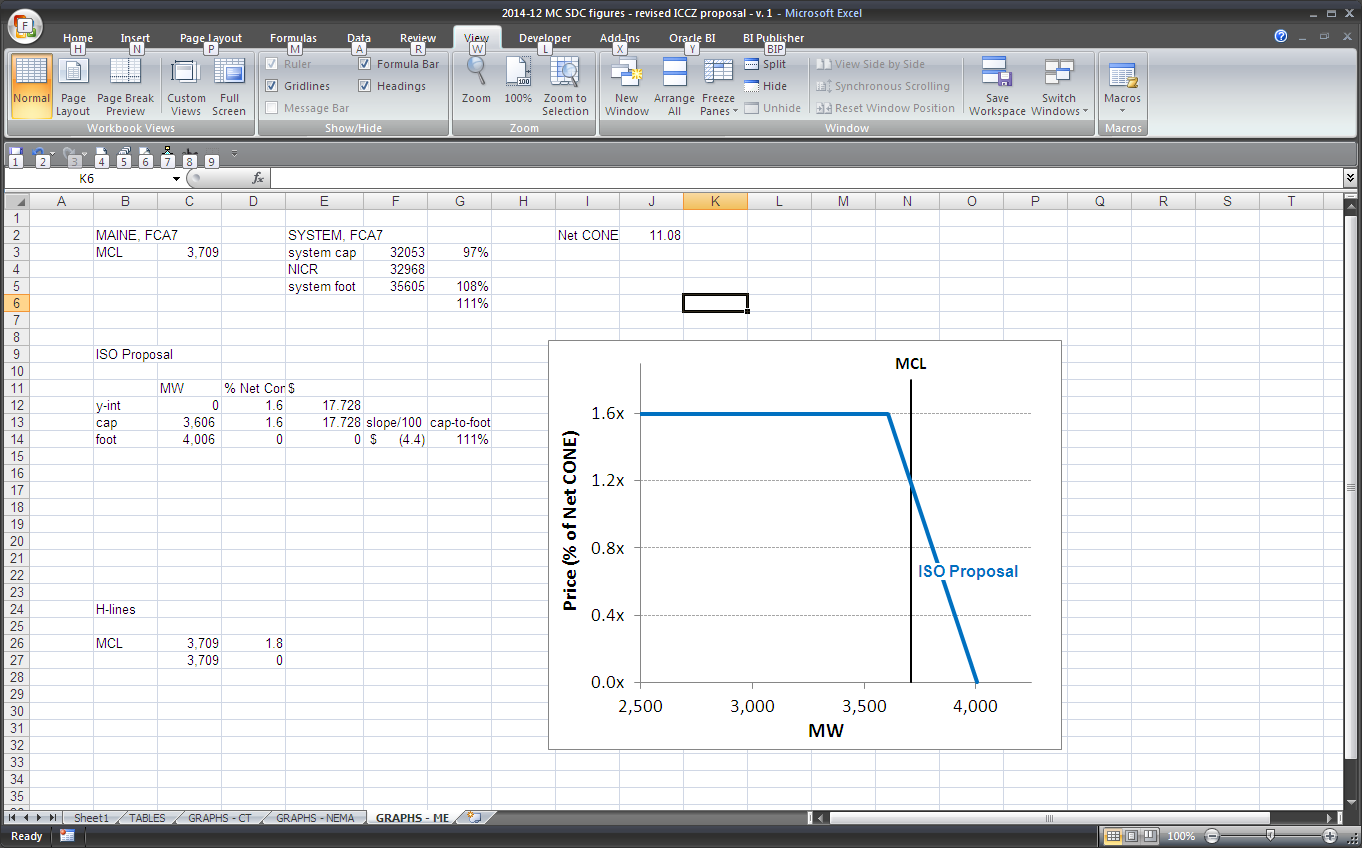 Note: curve depicted based upon FCA7 ICR values
Note: FCA7 ICR values at http://www.iso-ne.com/static-assets/documents/markets/othrmkts_data/fcm/doc/summary_of_icr_values_expanded.xls
12
revised 12/5/14
Maine export-constrained zone curve and simulation results
Maine Export Zone Proposed Curve
Simulations demonstrate proposed curve can be expected to achieve balance of objectives for export zones
Compared to current use of MCL:
Reduced zone price volatility
Clear more capacity in export zone (still below MCL on average)
Slight increase in System LOLE
Notes: minimum demand curve cap price is 1x CONE; slopes based on Net CONE of $11.08; and System “cap-to-NICR” and “foot-to-NICR” ratios shown on prior slide (based on FCA7)
Notes: the approved FCA9 System-wide demand curve is modeled; the ISO-NE proposed “same as system" import-constrained zone curve is modeled for NEMA/Boston and CT; simulation results for the Maine capacity zone when modeling the “same as system” import-constrained zone curve have not been previously presented.
13
System-wide simulation results
Results system-wide are similar for ISO’s revised and prior proposals for import zones
Combination of left-shifted cap and shallower slope for import-constrained zones produces similar long-run system performance
Proposed capacity zone demand curves appear to strike a good balance between zonal and system objectives
Simulation results demonstrate trade-offs among objectives
System price volatility and reliability indices worsen somewhat with sloped zonal demand curves whereas zonal metrics improve
Notes: the “ISO Revised Proposal” changed the import-constrained zone curve; the approved FCA9 System-wide demand curve is modeled; the "All Vertical" case  uses LSR and MCL demand; the statistics on slides 24-25 of Brattle's October MC presentation labeled "NESCOE: LSR at 1.2x Net CONE" were results for a prior NESCOE alternative with a vertical segment at LSR.
14
Summary and schedule
Recap and discussion of next steps.
Summary and schedule
Summary
ISO revised proposal applies “same as system” approach for import-constrained zone demand curves
Proposal for export-constrained zone demand curves did not change (also applies “same as system” approach)
Shape of zonal curves set foundation for ISO and NEPOOL to develop rules addressing market power and mitigation concerns
Schedule
ISO’s goal is complete stakeholder process to develop zonal demand curves and appropriate mitigation rules for FCA10
Propose voting as a single FCA10 package in second quarter 2015
16